Le loup 
qui rêvait d’océan
1
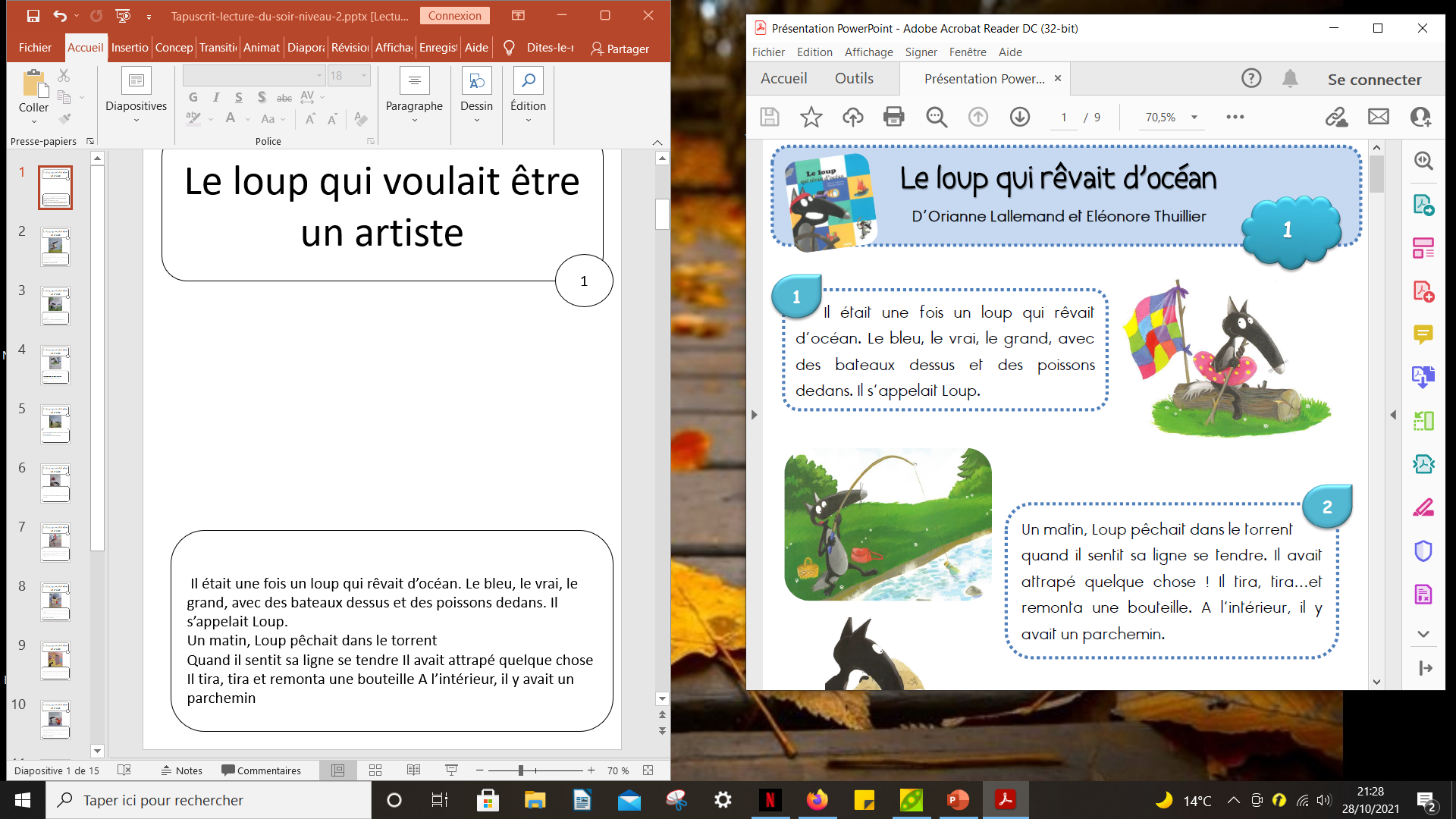 Le torrent

Une bouteille

Un parchemin
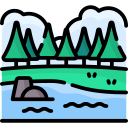 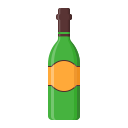 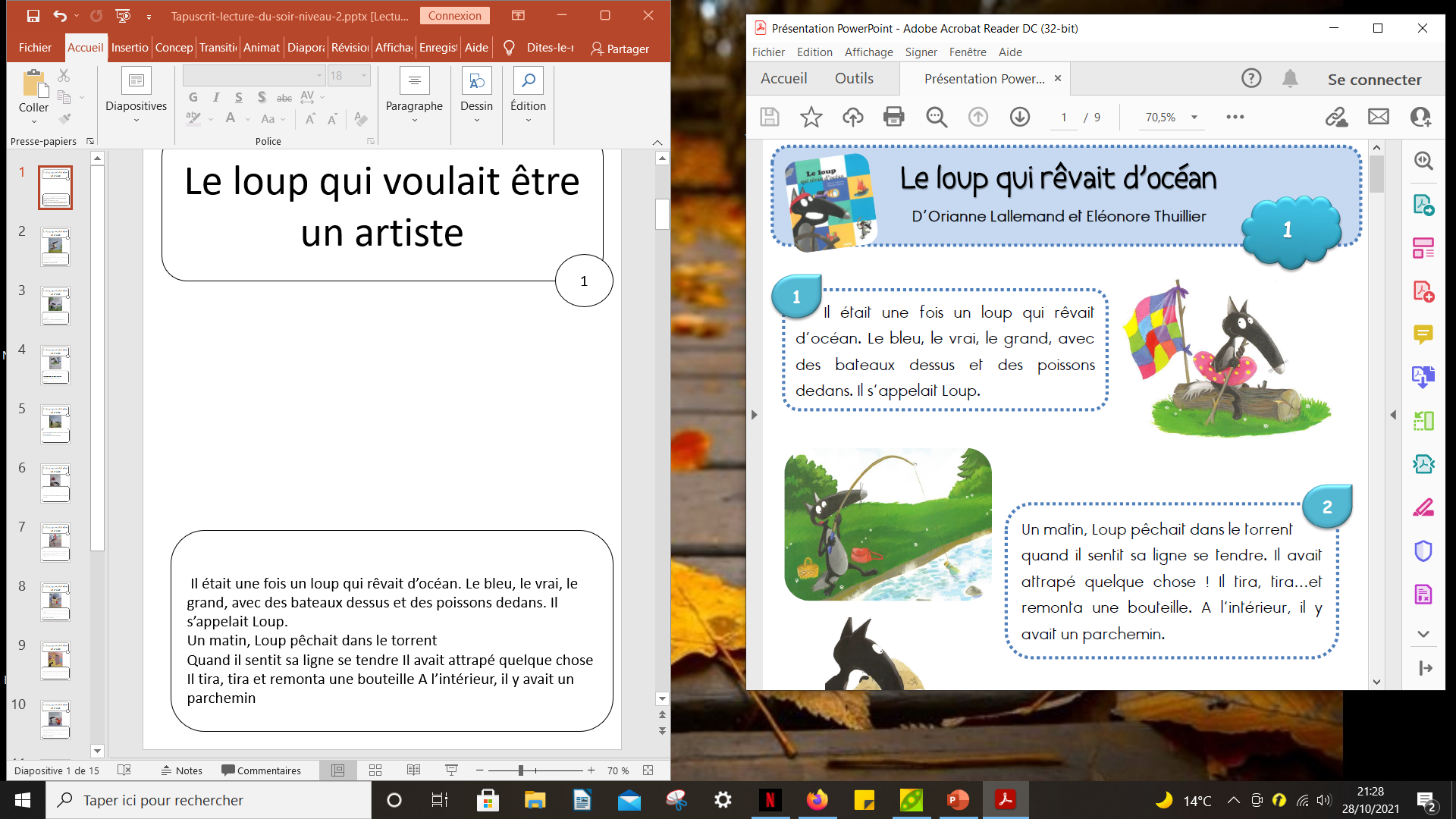 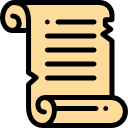 Il était une fois un loup qui rêvait d’océan. 
Il s’appelait Loup.
Un matin, Loup pêchait dans le torrent.
Quand il sentit sa ligne se tendre. 
Il tira, tira… et remonta une bouteille. 
A l’intérieur, il y avait un parchemin.
Le loup 
qui rêvait d’océan
2
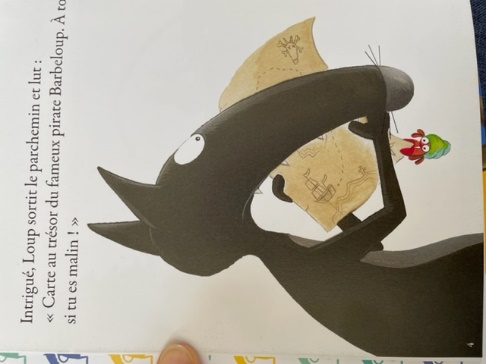 Un butin

Un tricorne

Un corsaire
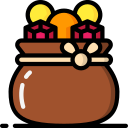 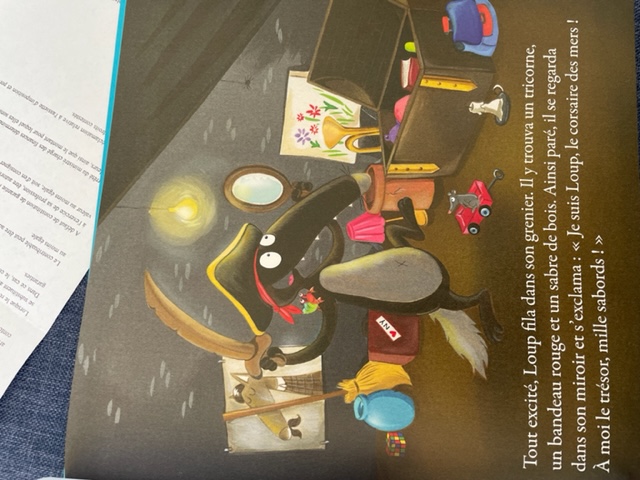 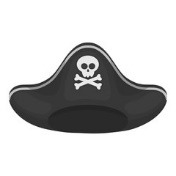 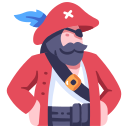 Loup sortit le parchemin et lut  : « Carte au trésor du pirate Barbeloup. A toi le butin si tu es malin ! »
Loup trouva un tricorne, un bandeau rouge et un sabre de bois. 
« Je suis Loup, le corsaire des mers ! A moi le trésor! »
Le loup 
qui rêvait d’océan
3
Hisser

Un matelot

Applaudir
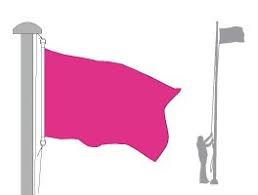 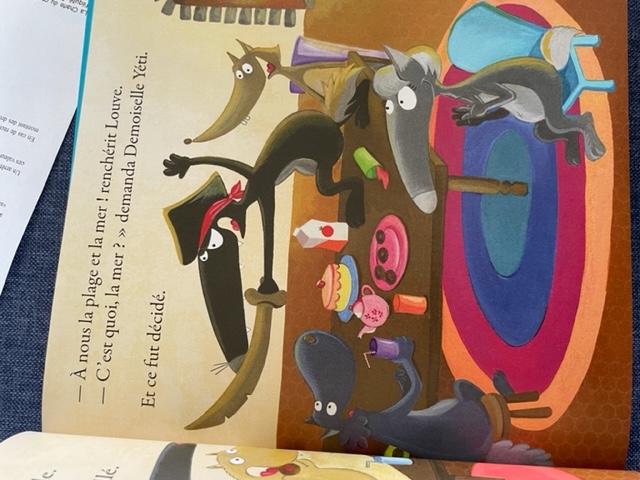 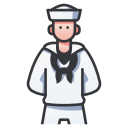 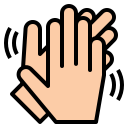 A l’heure du goûter, Loup réunit ses amis.
« Hissez haut, matelots ! Partons à la chasse au trésor !
- A nous l’océan! applaudit Valentin emballé.
- A nous la plage et la mer ! renchérit Louve.
- C’est quoi, la mer? » demanda Yéti.
Le loup 
qui rêvait d’océan
4
5
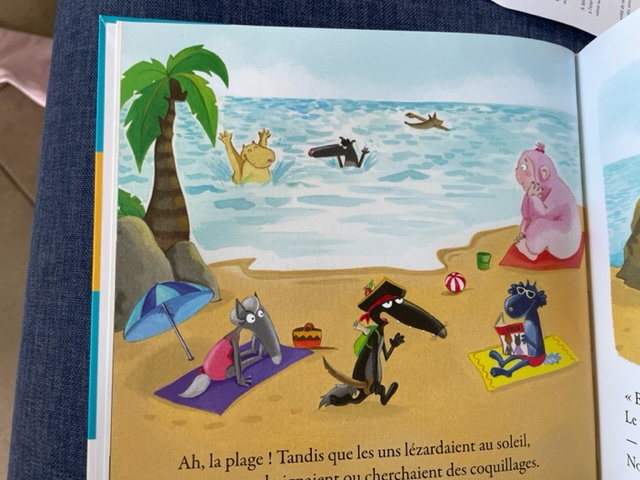 Lézarder 

Se baigner

Le rivage
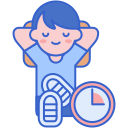 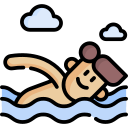 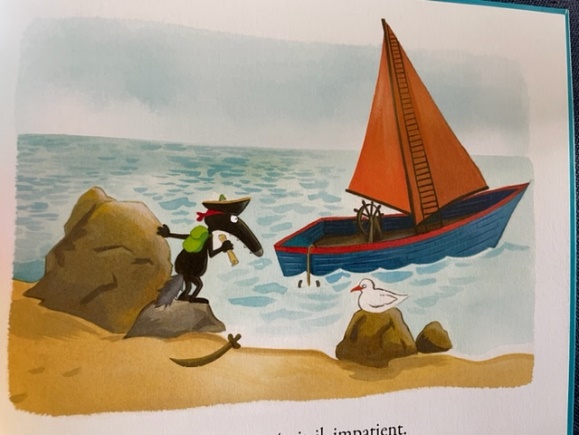 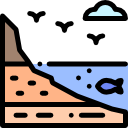 Tandis que les uns lézardaient au soleil, et que les autres se baignaient  Loup voulait aller chercher le trésor.
Un petit bateau était près du rivage.
« Juste un tour au large et je le rapporte ! », pensa Loup.
Le loup 
qui rêvait d’océan
Naviguer 

Longue vue

Un pirate
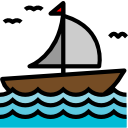 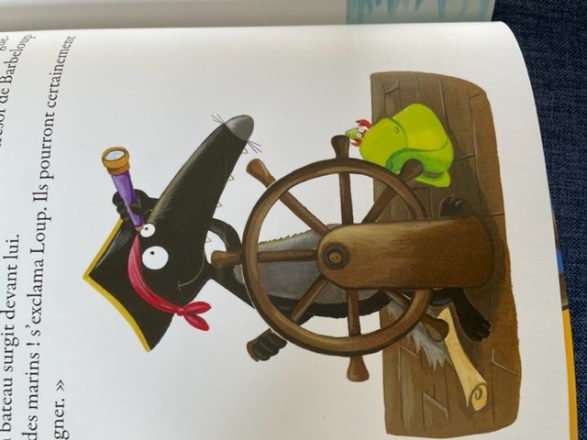 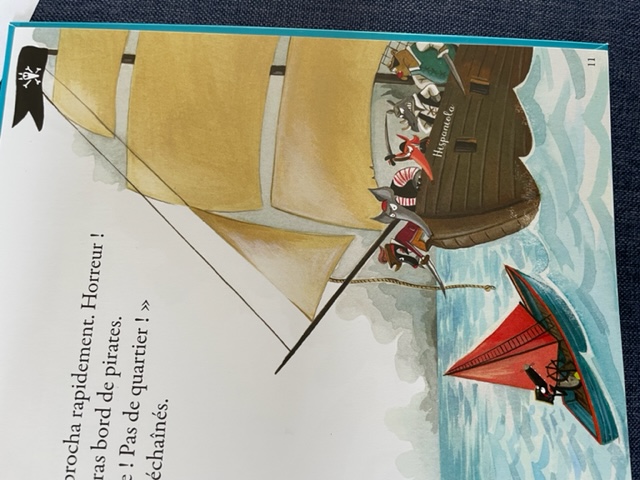 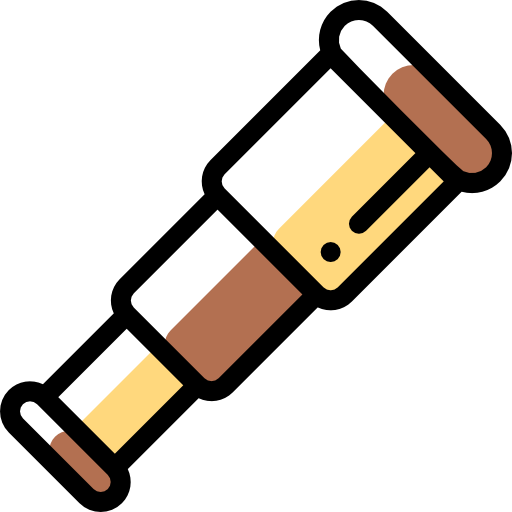 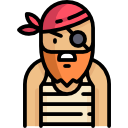 Quel bonheur de naviguer sur l’océan ! 
Longue vue et cartes en pattes,  Loup cherchait l’île au trésor de Barbeloup quand un bateau surgit devant lui.
Horreur ! Il était plein de pirates.
« A l’abordage ! Pas de quartier ! » hurlèrent ils.
Le loup 
qui rêvait d’océan
6
Un  capitaine 

Fouiller

Arracher
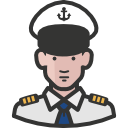 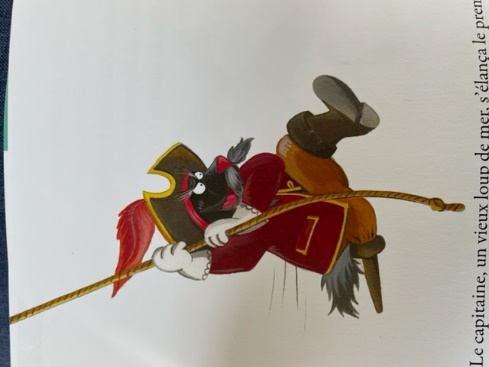 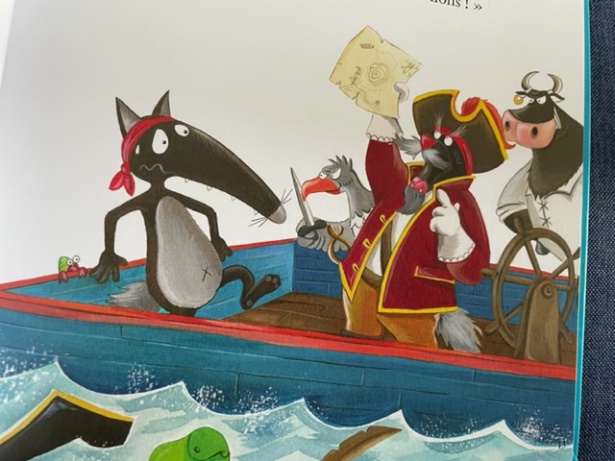 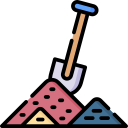 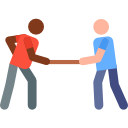 Le capitaine, s’élança le premier. 
Il se mit à fouiller le bateau.
Loup tenta de cacher la carte. 
Le pirate lui arracha le parchemin. 
« La carte de Barbeloup !  A nous le trésor cria-t-il. Filons ! »
Le loup 
qui rêvait d’océan
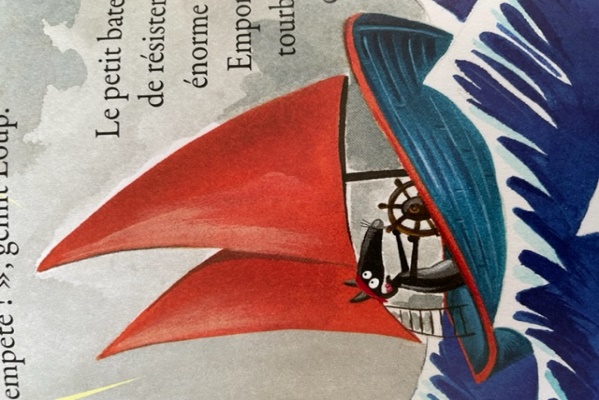 7
Une tempête

Une vague

Un tourbillon
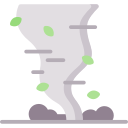 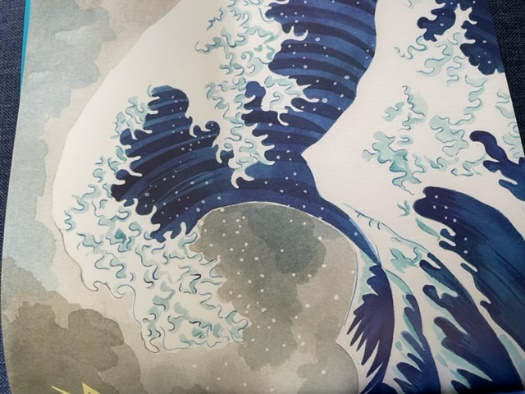 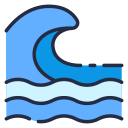 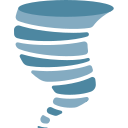 Découragé, Loup soupira :  il était seul au milieu de l’océan.
Le vent se leva. 
« Pitié pas une tempête », gémit Loup.
Une vague énorme le submergea.
Emporté par un tourbillon, Loup coula à pic.
Le loup 
qui rêvait d’océan
8
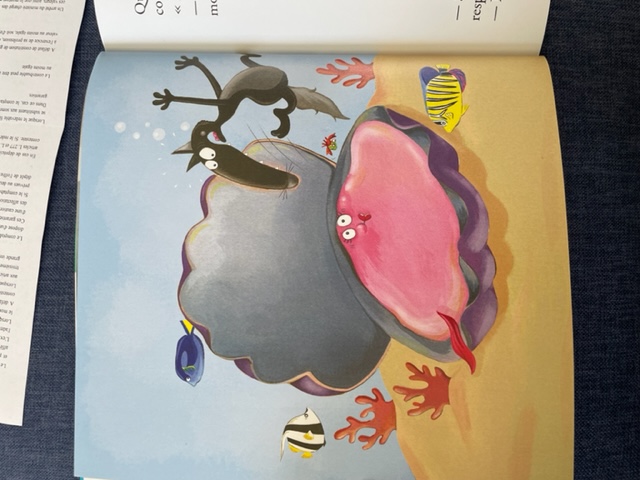 Gluant

Un dauphin

Eberlué
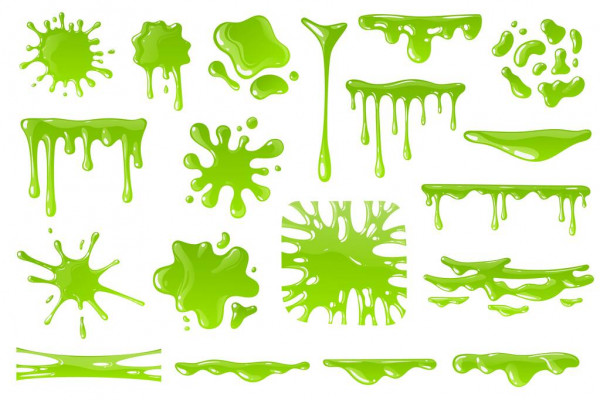 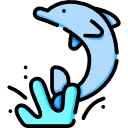 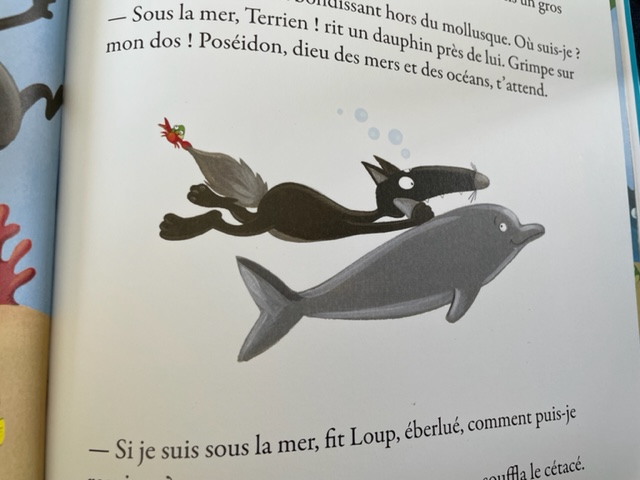 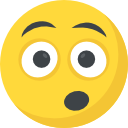 Quand il se réveilla, Loup était allongé dans un coquillage gluant.
« Beurk  ! Cria-t-il. Où suis-je ?
- Sous la mer ! rit un dauphin. Grimpe sur mon dos Poséidon t’attend.
- Comment puis-je respirer? demanda Loup éberlué.
- Notre roi a de nombreux pouvoirs… », souffla le cétacé.
Le loup 
qui rêvait d’océan
9
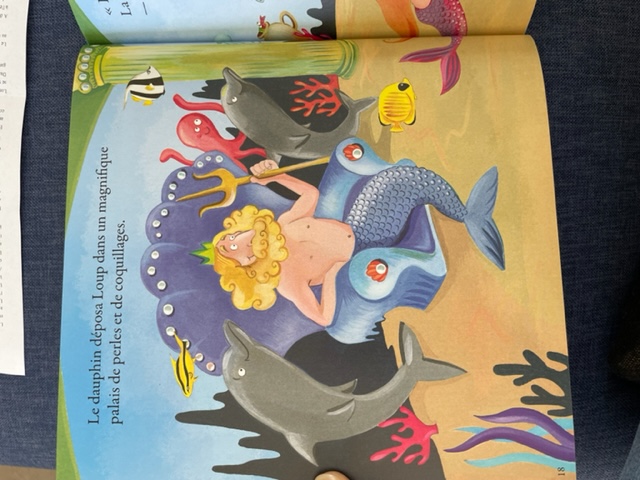 Un coquillage

Les pattes

Queue de 
poisson
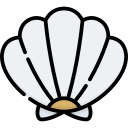 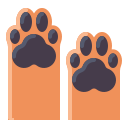 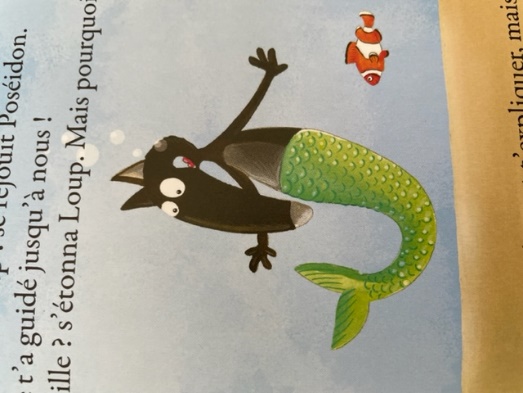 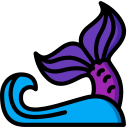 Le dauphin déposa Loup dans un palais de perles et de coquillages.
« Te voilà, Loup ! se réjouit Poséidon. La bouteille t’a guidé jusqu’à nous ! Je vais t’expliquer, mais d’abord, permets moi d’opérer un petit changement. »
Une queue de poisson apparut à la place des pattes arrières de Loup !
Le loup 
qui rêvait d’océan
10
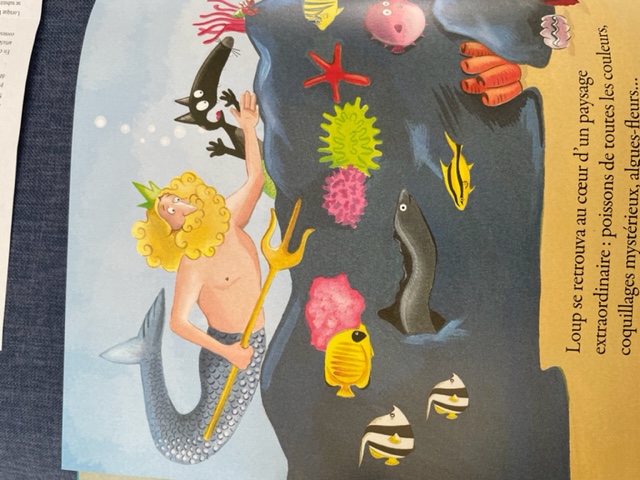 Un paysage

Les algues

En danger
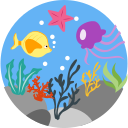 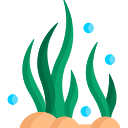 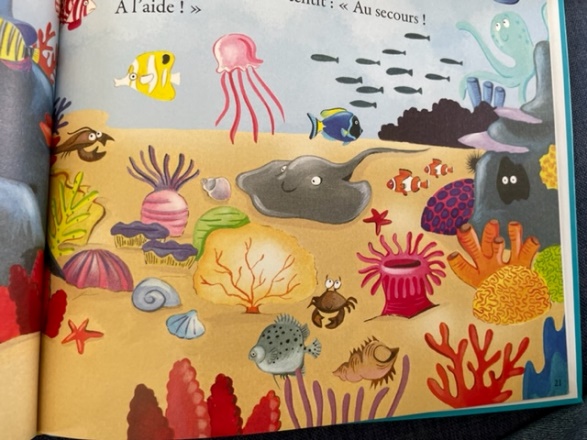 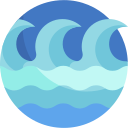 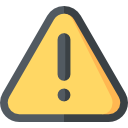 Loup se retrouva au cœur d’un paysage extraordinaire.
« Bienvenue dans mon royaume, dit Poséidon. L’océan !
Comme c’est beau ! fit Loup.
-  Hélas, l’océan est en danger, soupira Poséidon.
En danger…? » s’étonna Loup. 
C’est alors qu’un cri retentit : « Au secours ! A l’aide ! »
Le loup 
qui rêvait d’océan
11
Un filet

Attraper

Une falaise
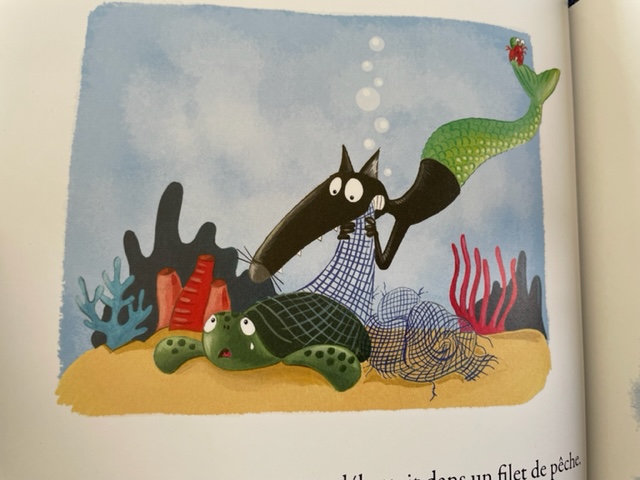 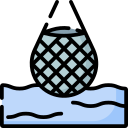 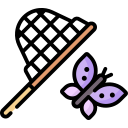 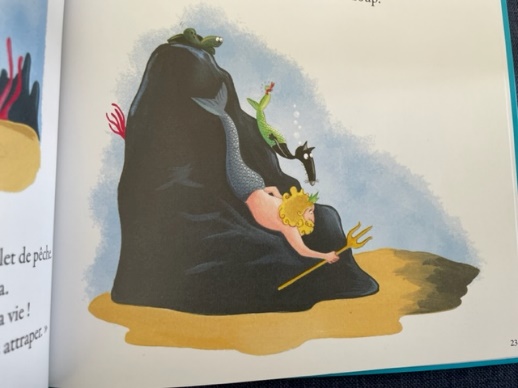 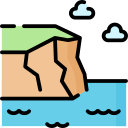 Une tortue se débattait dans un filet de pêche. 
Vite, Loup la délivra.
« Merci, murmura t-elle, tu m’as sauvé la vie !
Ces filets finissent toujours par nous attraper ».
Loup et Poséidon longèrent ensuite une falaise sous marine. Tout devint gris. « Que se passe-t-il ici ? s’inquiéta Loup.
Le loup 
qui rêvait d’océan
12
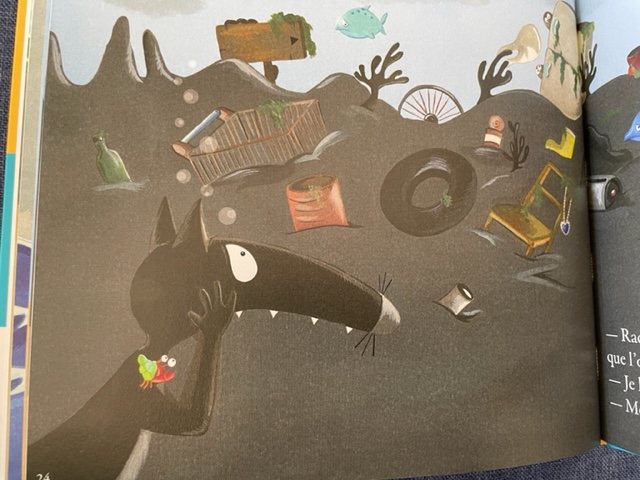 La pollution

Les déchets 

Une surprise
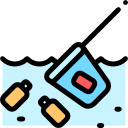 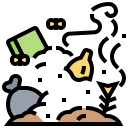 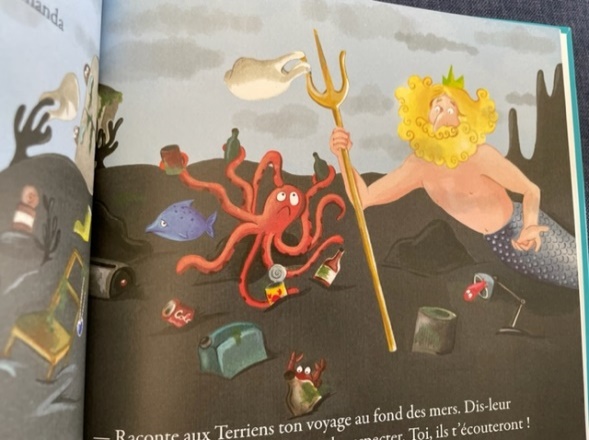 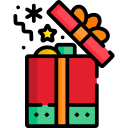 - La pollution !  gronda le Roi.  Les Terriens jettent leurs déchets dans l’océan, ils le détruisent. Voilà pourquoi nous avons besoin de toi ! Raconte leur ton voyage. Dis-leur que l’océan est fragile, qu’il faut le respecter. 
- Je le ferai, promit Loup.
- Merci. Suis moi maintenant, une surprise t’attend … »
Le loup 
qui rêvait d’océan
13
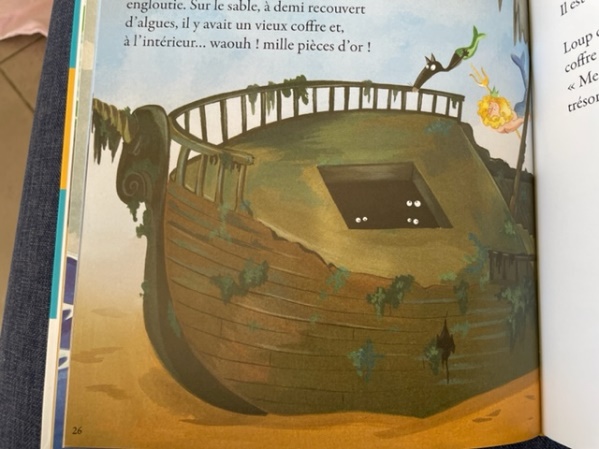 Une épave

Un coffre

Un trésor
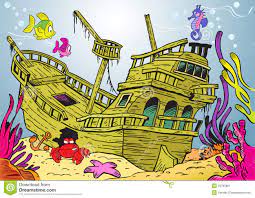 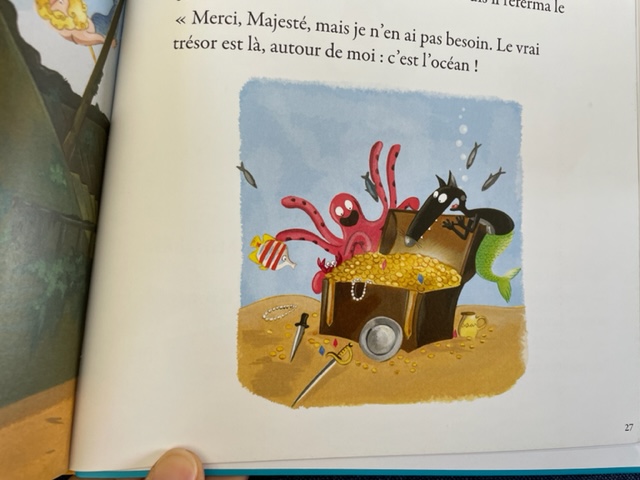 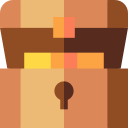 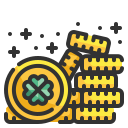 Poséidon mena Loup au près d’une épave.  
Il y avait un coffre et, à l’intérieur … mille pièces d’or !
« Voici le trésor ! annonça Poséidon. Il est à toi. ».
Loup referma le coffre
« Merci, mais je n’en ai pas besoin. Le vrai trésor est là: c’est l’océan !
Le loup 
qui rêvait d’océan
14
Un ami

Eclater de rire

Un roi
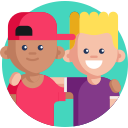 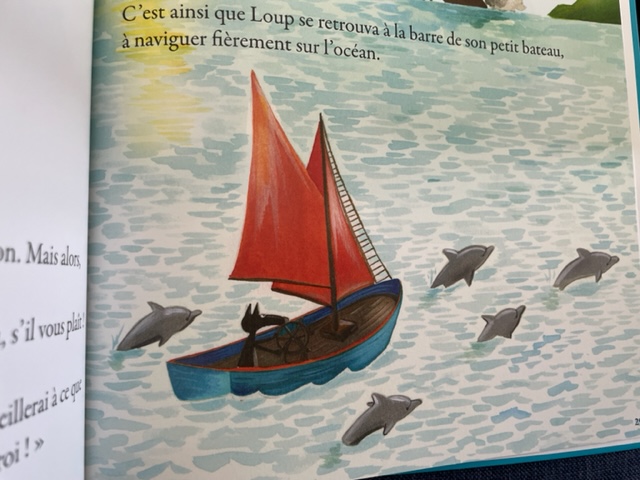 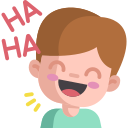 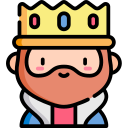 - Tu as tout compris, mon ami, approuva Poséidon. Mais alors comment te remercier?
- Je veux bien récupérer mes pattes et mon bateau, s’il vous plaît sourit Loup.
- Accordé ! dit Poséidon. Et je veillerai à ce que les pirates te laissent tranquille cette fois, parole de roi ! ».
Le loup 
qui rêvait d’océan
15
La barre


Accoster
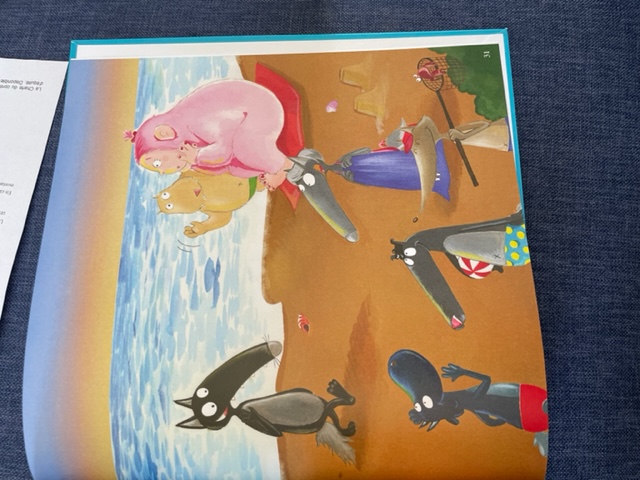 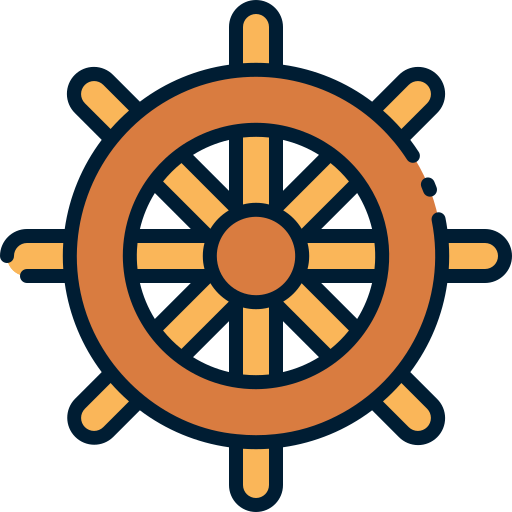 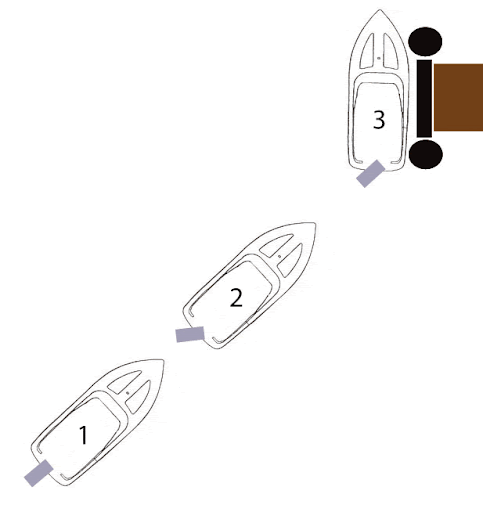 Loup se retrouva à la barre de son petit bateau.
Loup accosta sur la plage.
« Loup ! s’exclama Louve, soulagée. Mais où étais tu passé ?
- J’étais parti à la chasse au trésor. Et je l’ai trouvé !
Venez les amis, répondit Loup, je vais vous raconter ! »